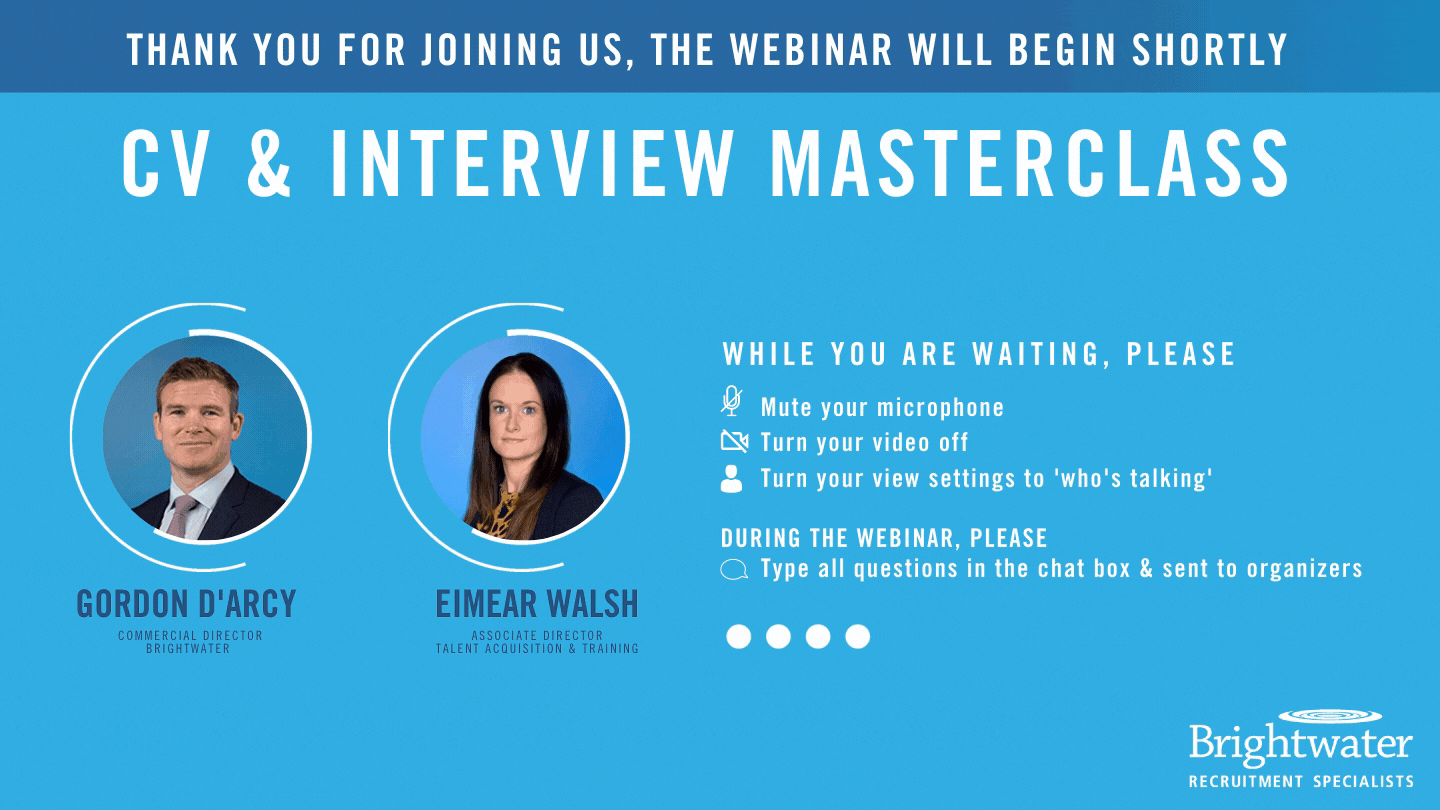 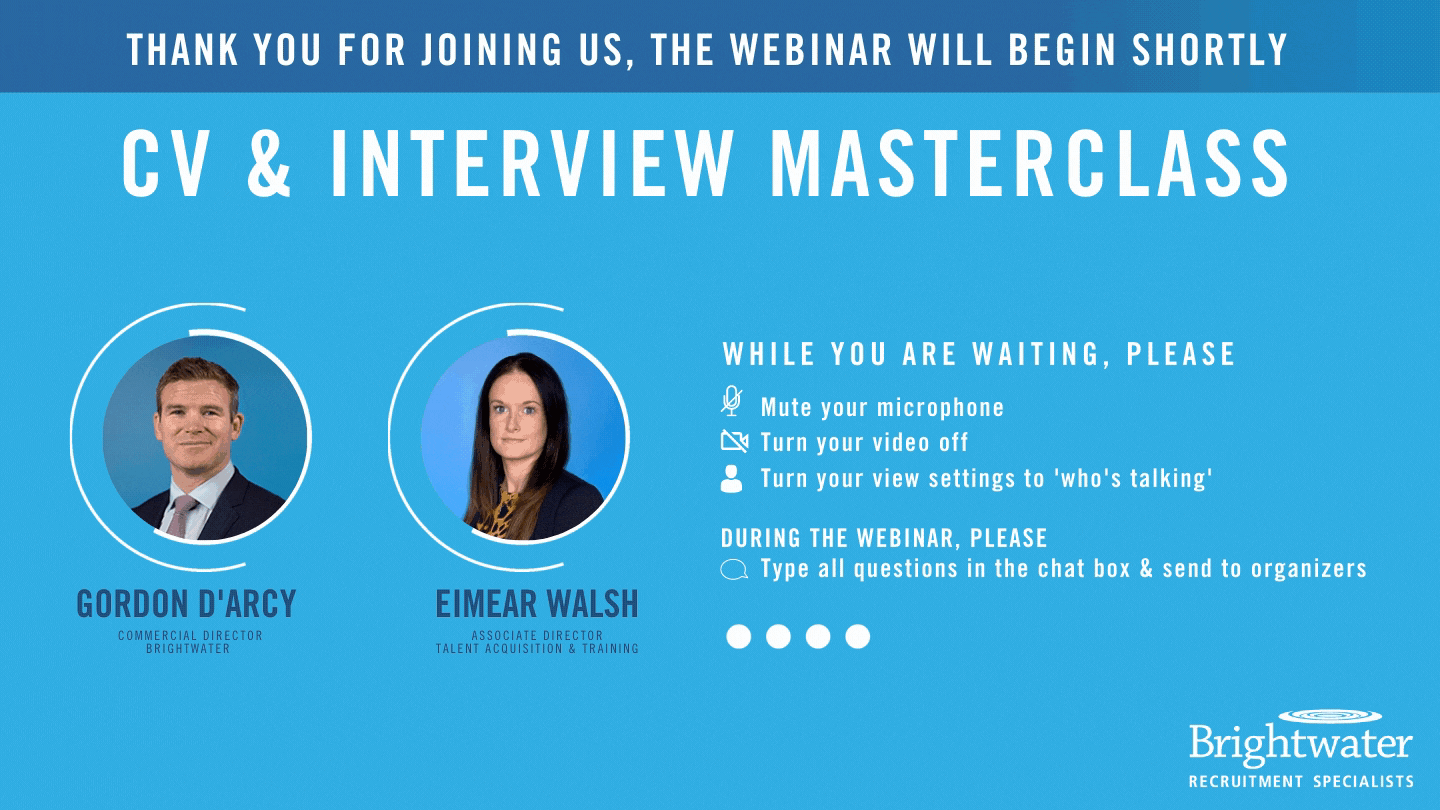 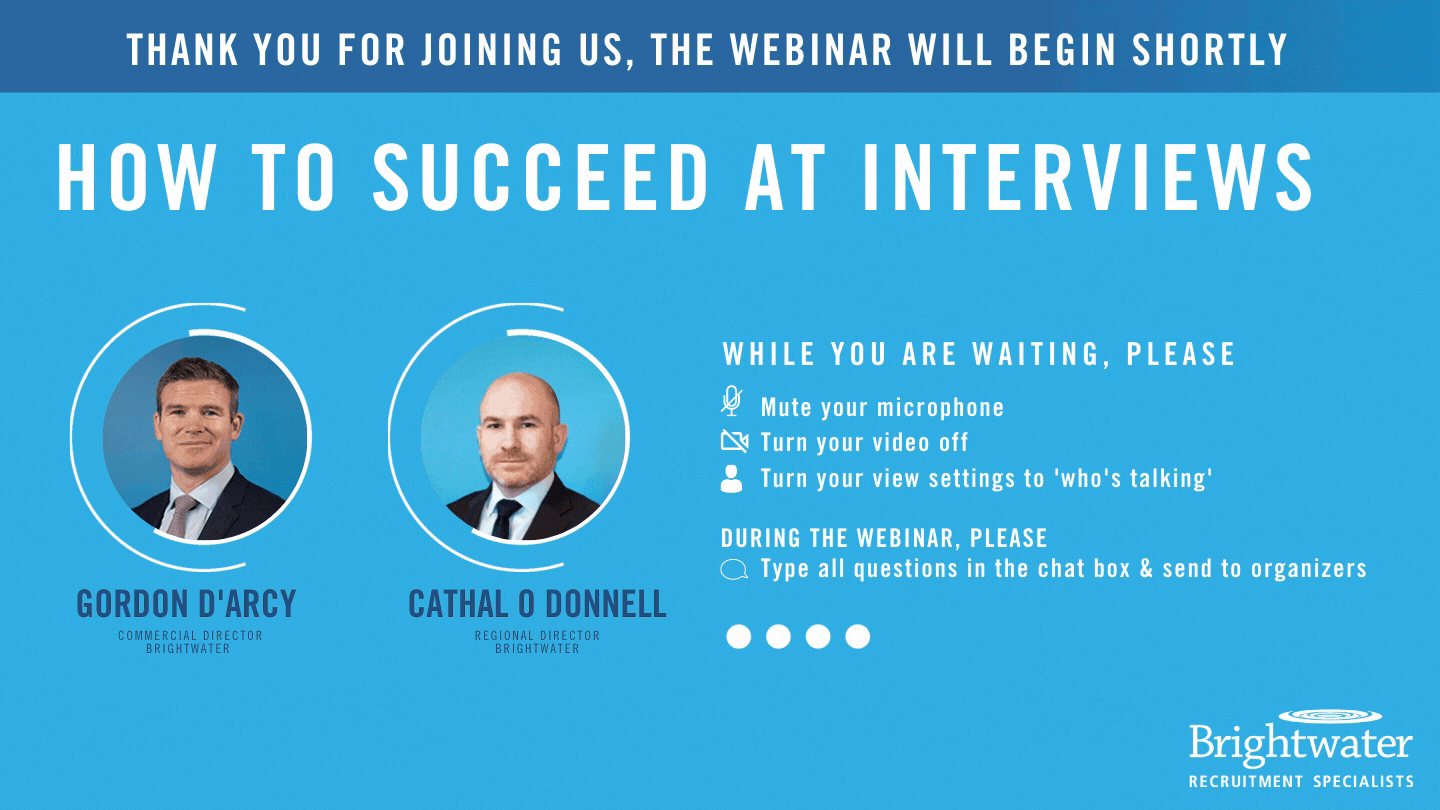 C and Interview Masterclass
You’ve Secured the Interview - Now What?
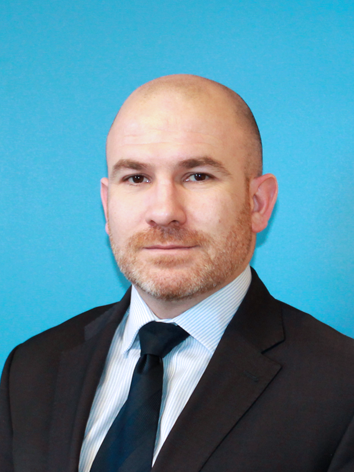 Cathal O Donnell
Regional Director, Brightwater Group
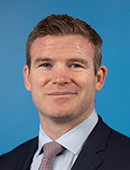 Gordon D’Arcy
Commercial Director, Brightwater Group
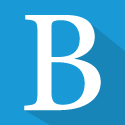 Agenda
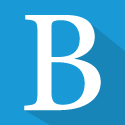 On Interview Day
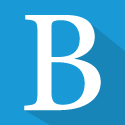 Virtual Interviews
Treat the interview with the same respect

Practice with Zoom, Teams, Facetime, WhatsApp 

Positioning of the screen and camera

Phone vs Laptop

Lighting and surrounding area

Noise and sound

Software upgrades on your laptop

Body Language

Eye contact

Hand movement

Empty stare

Forgetting the camera is on

Taking notes

Distractions – children, pets, the doorbell
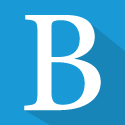 The Introduction
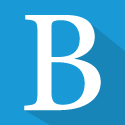 The Interview
Know your CV

Listen to what is being asked

Sell to the clients needs

It’s about what you have, not what you don’t

Have your questions prepared

Speak to all members of the panel 
Try and enjoy it

Use the words “enjoyed” ”successful” and “help”

“While I was preparing” “while I was researching”

10/20/30/40 model of answering questions

Competency based questions
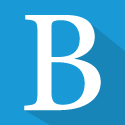 10/20/30/40 Model
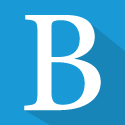 Competency Based Questions
Questions around what you have done that demonstrate the key characteristics their organisation’s need for this role
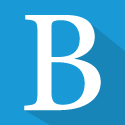 Competency Based Questions (2)
Questions around that you have done that demonstrate the key characteristics their organisation needs for this role
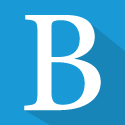 The Close
Finish off with any outstanding questions

Make sure you have covered all aspects YOU wanted to cover

If you want it, ask for it. This is your best opportunity

“I really enjoyed that meeting and thanks for all the information you gave me. Just before I go I wanted to let you know that I’m genuinely interested in this role and am looking forward to hearing from you.
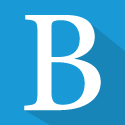 Common Mistakes
Don’t oversell

Don’t volunteer unnecessary information

Try not to tangent 

Don’t sell what you have, sell what they need

Don’t be late!!

“Where do you see yourself in 3 years’ time?”

“Where do you see your career going” 

“What does success mean to you”
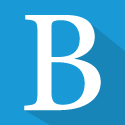 Questions?
For further information or for a confidential conversation, 
please contact Cathal O Donnell
on + 353 1 6621000 or c.odonnell@brightwater.ie
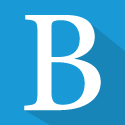